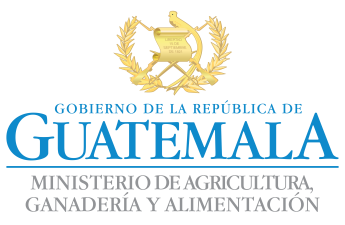 Ministerio de Agricultura, Ganadería y Alimentación - MAGA

Formulación Presupuestaria 
Multianual 2020-2024
Mayo 2019
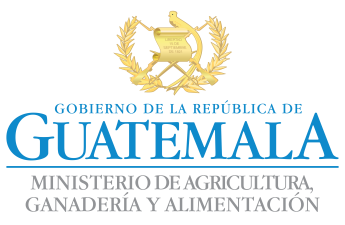 I. Catálogo de Bienes y Servicios prestados
Apoyo en la disminución de la inseguridad alimentaria en 1,231,842 personas con asistencia alimentaria, capacitación en buenas prácticas para el hogar y subvención de alimentos.
Fortalecimiento de las capacidades  de producción a 11,335 agricultores de infra y subsistencia para autoconsumo.
47,844  familias atendidas dentro de la Estrategia Nacional para la Prevención de la Desnutrición Crónica.
Incremento de áreas de producción agrícola bajo riego, rehabilitación y mantenimiento a las unidades de riego existentes beneficiando a 3,155 familias (15,775 personas)
220,254 promotores y agricultores de infra y subsistencia con servicios de extensión rural para mejorar sus sistemas productivos (asistencia técnica , bienes e insumos agropecuarios, subvención)
298,801 documentos emitidos a usuarios por servicios de sanidad agropecuaria para la protección del patrimonio productivo agropecuario
INDIRECTOS
RIEGO
1. Áreas con sistemas de riego
2, Rehabilitación de unidades de riego
3. Cupón de subvención para adquisición de insumos para riego
Impactos año 2018
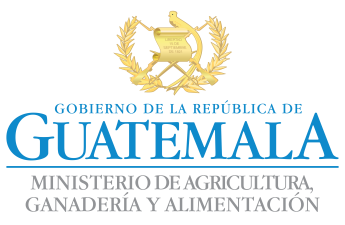 Simple Project Manager
II. Presupuesto ejecutado 
Catálogo de bienes y servicios institucionales
Indicadores
Presupuesto Vigente Promedio (2016-2018): Q.74.3 millones
DIRECTOS
Ejecución Promedio (2016-2018): 69.6%;     Q. 71.4 millones
Presupuesto  proyectado 2019 
Q 24.5 millones
Simple Project Manager
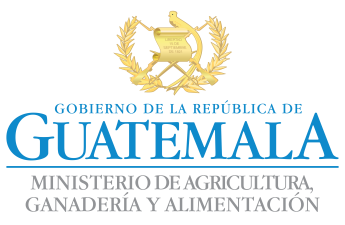 II. Personas beneficiadas
Catálogo de bienes y servicios institucionales
Personas con alta Vulnerabilidad reciben alimentos a cambio de realizar trabajos en beneficio de su comunidad.
DIRECTOS
* En el año 2018, se entregó un total de 163,008 raciones de alimentos, con remanente adquirido en el año 2017
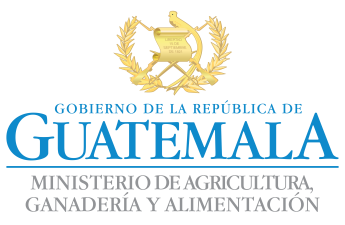 II. Presupuesto ejecutado Catálogo de bienes y servicios institucionales
Indicadores
Presupuesto promedio (2016-2018): 
Q. 118.6 millones
DIRECTOS
Ejecución Promedio (2016-2018): 98,1%, Q.116.3 millones
Presupuesto proyectado 2019
Q 75 millones
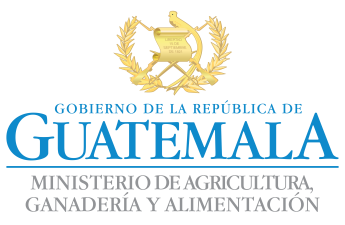 II. Personas beneficiadasCatálogo de bienes y servicios institucionales
Personas con alta vulnerabilidad a riesgo y desastres reciben alimentos.
DIRECTOS
Simple Project Manager
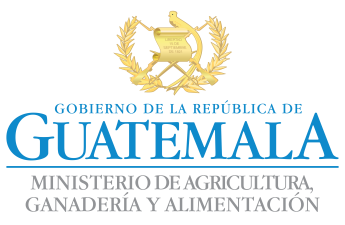 II.  Presupuesto ejecutado Catálogo de bienes y servicios institucionales
Indicadores
Q. 17,046,434.78
Q. 15,056,164.85
Presupuesto promedio (2016-2018): Q.17.49  millones
DIRECTOS
Ejecución Promedio (2016-2018): 93.50%    Q.16.34 millones
Presupuesto proyectado 2019 
Q 13.3 millones
Simple Project Manager
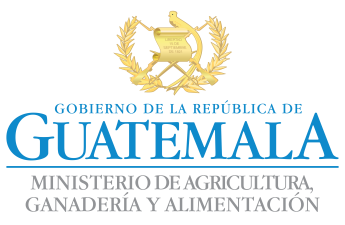 II. Personas beneficiadasCatálogo de bienes y servicios institucionales
Personas capacitadas para producción de alimentos para autoconsumo.
DIRECTOS
Simple Project Manager
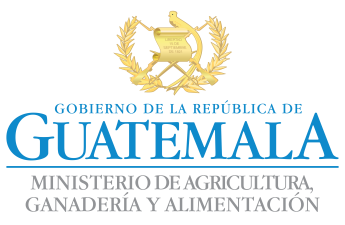 II. Presupuesto ejecutado Catálogo de bienes y servicios institucionales
Indicadores
Presupuesto promedio (2016-2018): Q.62.83 millones
DIRECTOS
Ejecución Promedio (2016-2018): 60.37% Q.32.40 millones
Presupuesto proyectado 2019 
Q 83.72 millones
Q 14,412,649.27
Simple Project Manager
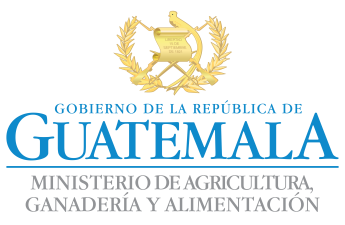 II. Personas beneficiadasCatálogo de bienes y servicios institucionales
Mujeres con prácticas del hogar mejoradas.
DIRECTOS
Simple Project Manager
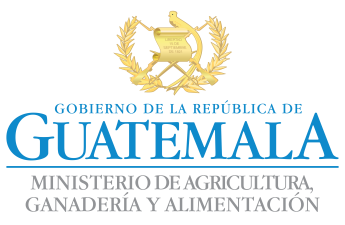 II. Presupuesto ejecutado Catálogo de bienes y servicios institucionales
Indicadores
Presupuesto promedio (2016-2018): 
Q.190.3 millones
Q.245,476,616.60
DIRECTOS
Ejecución Promedio (2016-2018): 92,88% Q. 176.6 millones
Presupuesto proyectado 2019 
Q 177.2 millones
Simple Project Manager
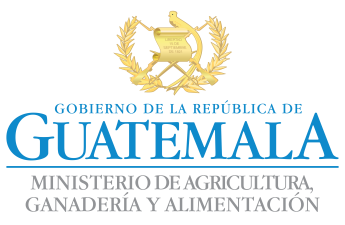 II. Personas beneficiadasCatálogo de bienes y servicios institucionales
Promotores y agricultores de infra y subsistencia y familias con niños menores de dos años de edad, con mejoras en sus sistemas productivos en apoyo a la economía familiar.
DIRECTOS
Simple Project Manager
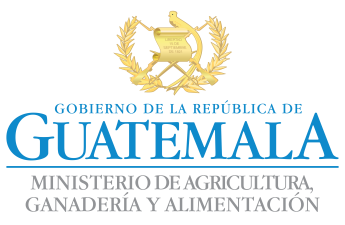 II. Presupuesto ejecutado Catálogo de bienes y servicios institucionales
Indicadores
Presupuesto promedio (2016-2018): 
Q. 29.1 millones
DIRECTOS
Ejecución Promedio (2016-2018): 57.82% 
Q. 21.4 millones
Presupuesto proyectado 2019 
Q 27.4 millones
Simple Project Manager
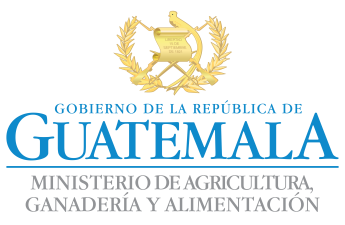 II. Personas beneficiadasCatálogo de bienes y servicios institucionales
Agricultores con áreas incorporadas a sistemas de riego o mini riego.
DIRECTOS
Simple Project Manager
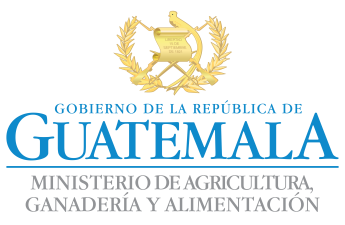 II. Presupuesto ejecutado Catálogo de bienes y servicios institucionales
Indicadores
Presupuesto promedio (2016-2018): 
Q. 65.6 millones
DIRECTOS
Ejecución Promedio (2016-2018):  61.29% 
Q. 35.5 millones
Presupuesto proyectado 2019
Q. 39.3 millones
Simple Project Manager
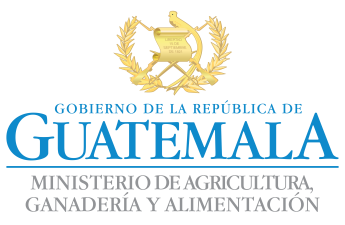 Catálogo de bienes y servicios institucionales
Informes de servicios de sanidad agropecuaria para la competitividad de usuarios beneficiados
DIRECTOS
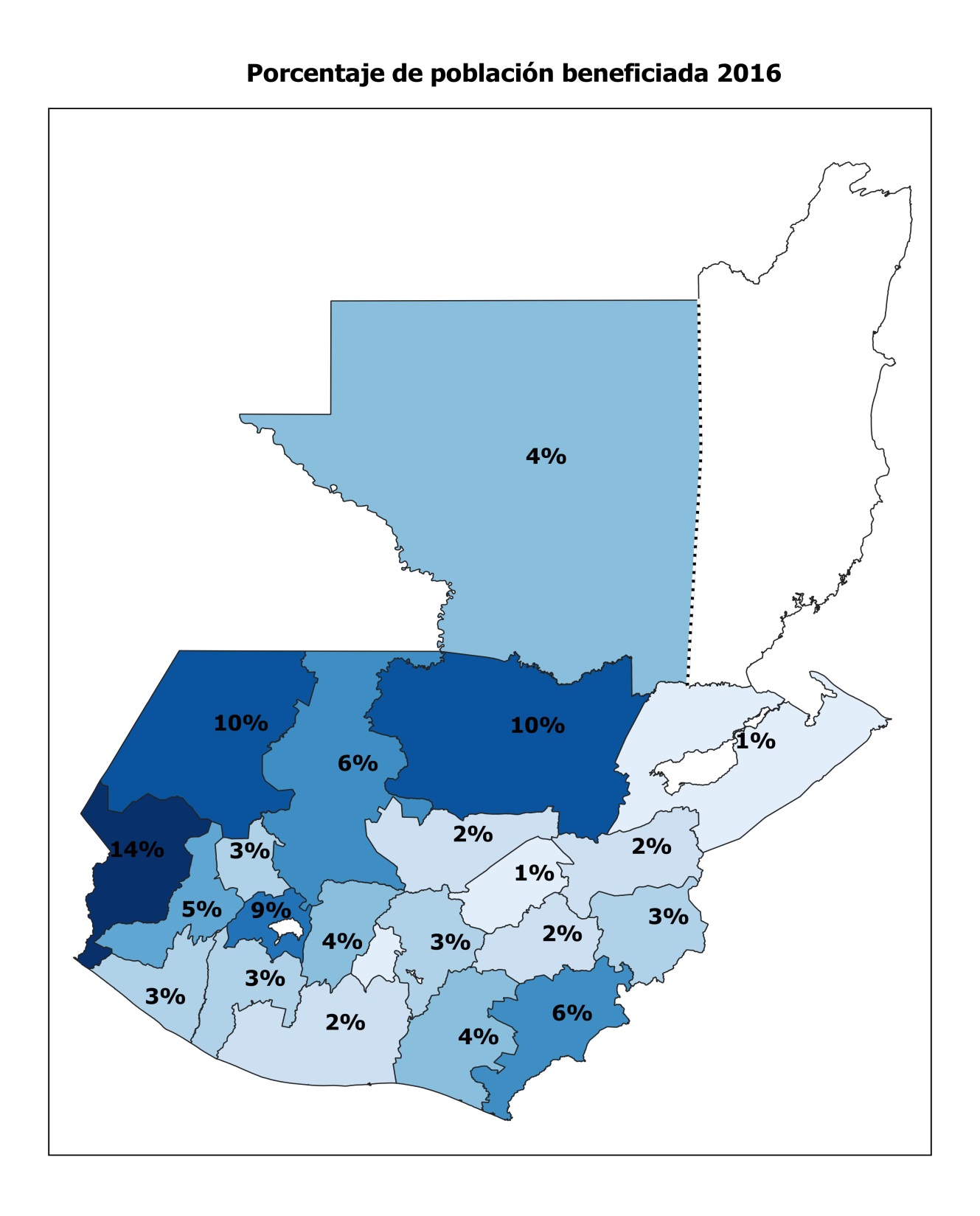 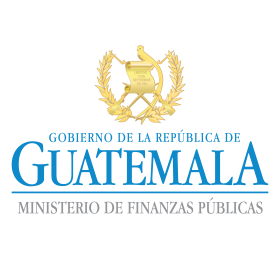 Simple Project Manager
III. Población beneficiada 2016
Del total de la población atendida (1,086,475 personas), la mayor atención se concentra en el Depto. de San Marcos (157,302 personas),  que representa el 14% de la población beneficiada con bienes, insumos agropecuarios y/o servicios de capacitación y asistencia técnica en el 2016.
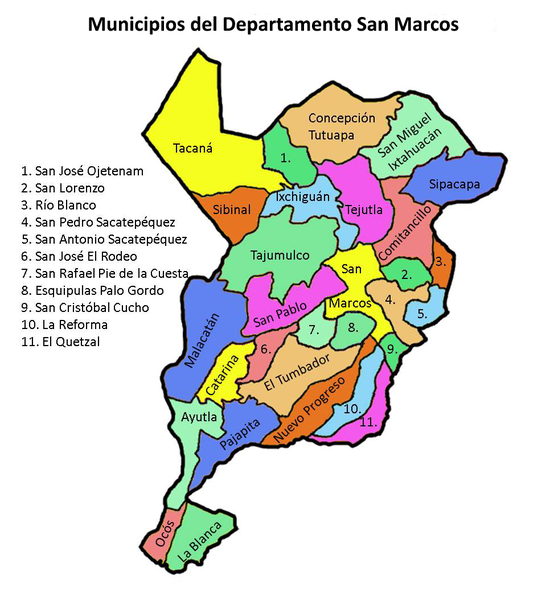 Los servicios son consistentes para la atención a la población rural del país.
Análisis
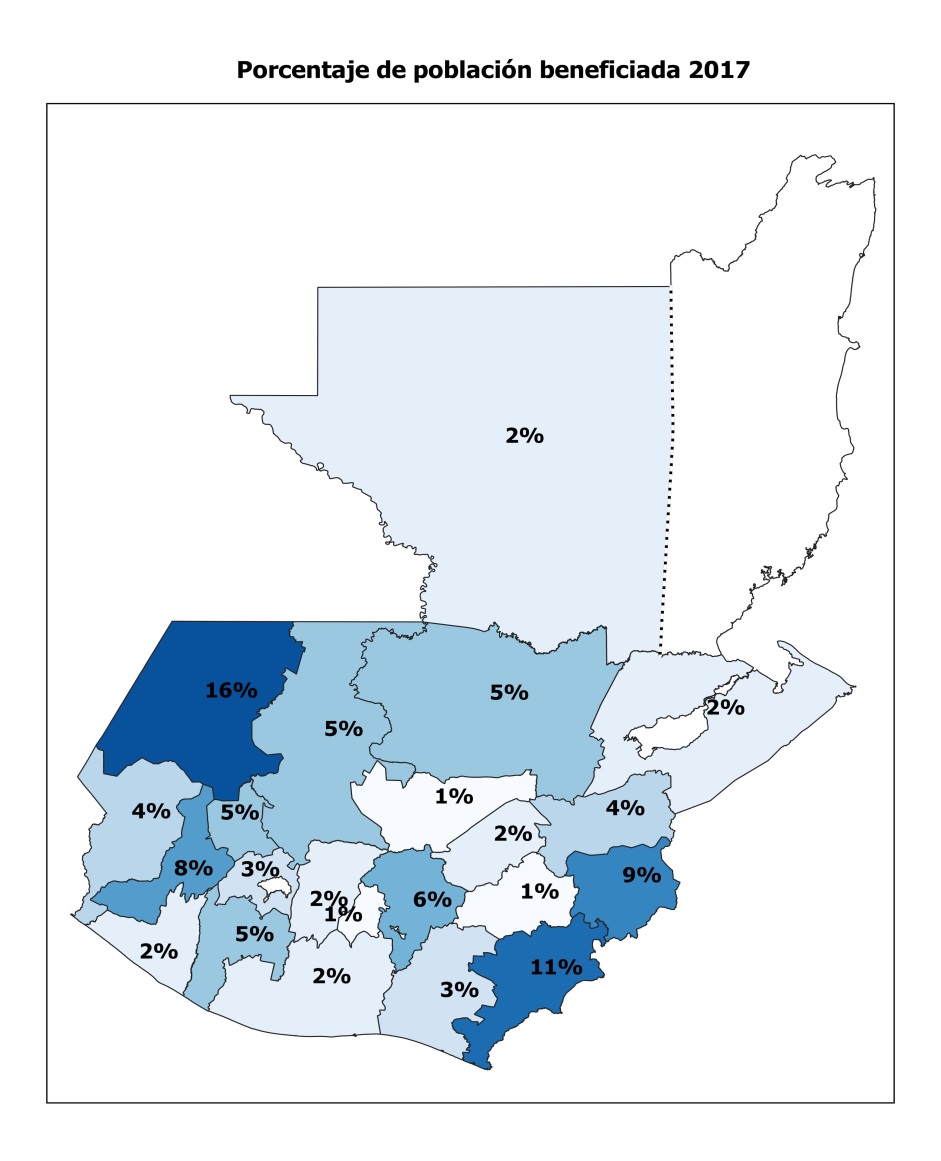 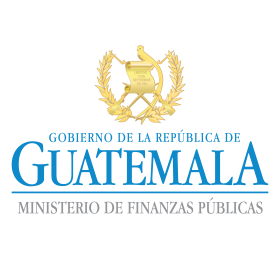 Simple Project Manager
III. Población beneficiada 2017
Del total de la población atendida (1,453,862 personas), la mayor atención se concentra en el Depto. de Huehuetenango (235,097 personas), lo que representa el 16% de la población beneficiada con bienes, insumos agropecuarios y/o servicios de capacitación y asistencia técnica en el 2017.
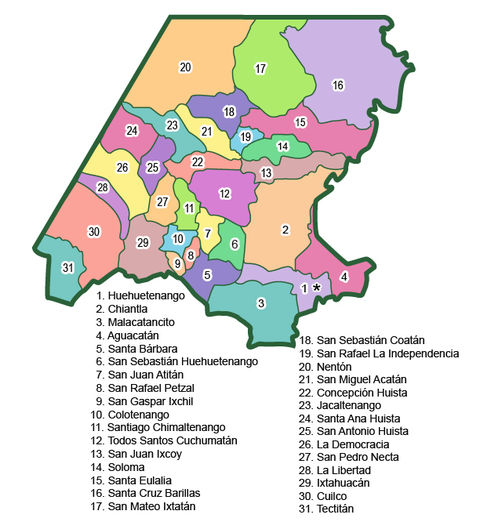 Los servicios son consistentes para la atención a la población rural del país.
Análisis
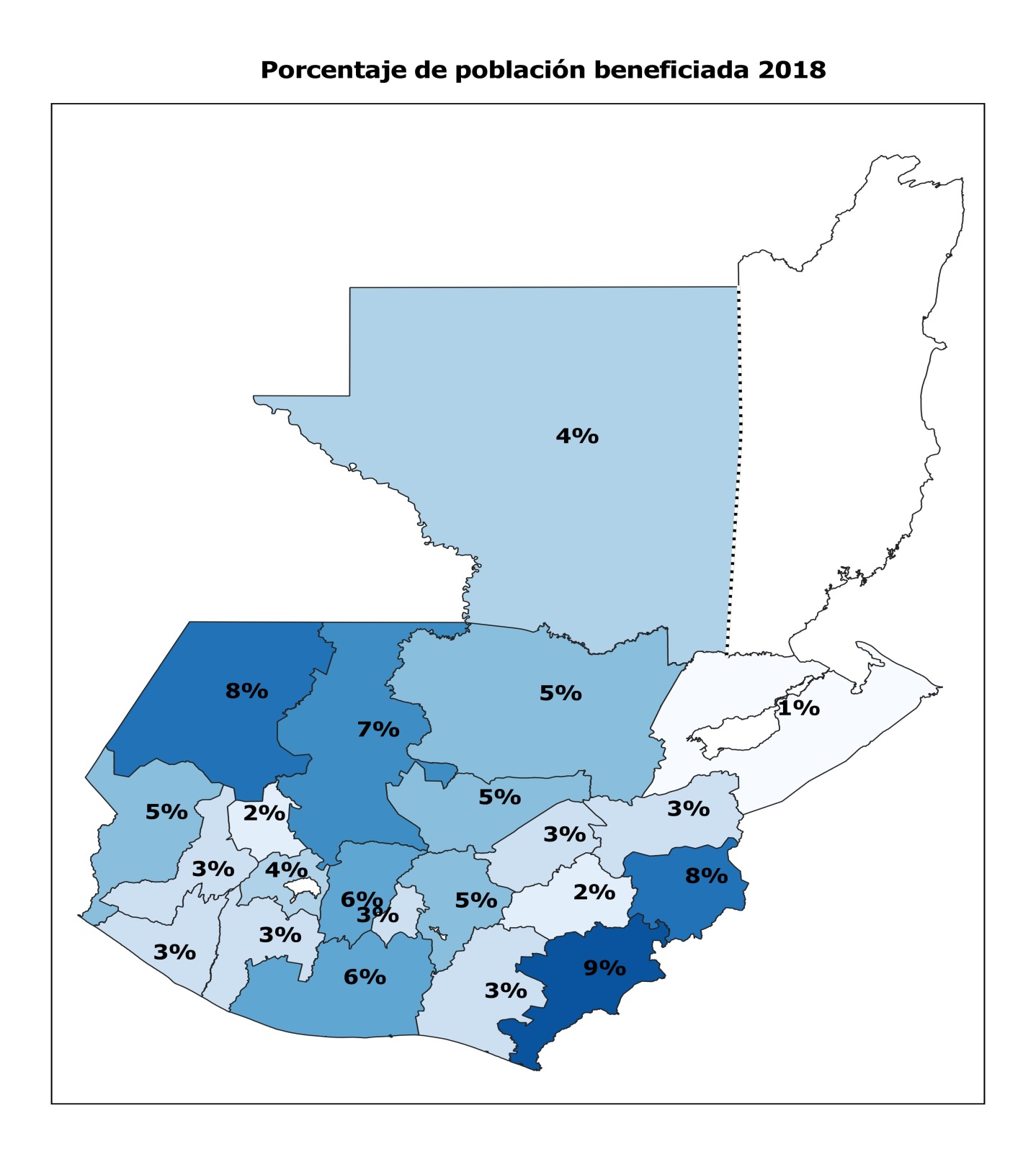 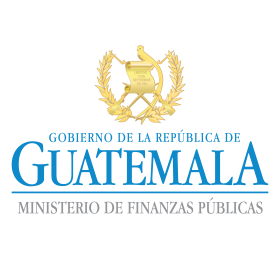 Simple Project Manager
III. Población beneficiada 2018
Del total de la población atendida (1.026.575 personas), la mayor atención se concentra en el Depto. de Jutiapa (90.321
personas), lo que representa el 9% de la población beneficiada con bienes, insumos agropecuarios y/o servicios de capacitación y asistencia técnica en el 2018.
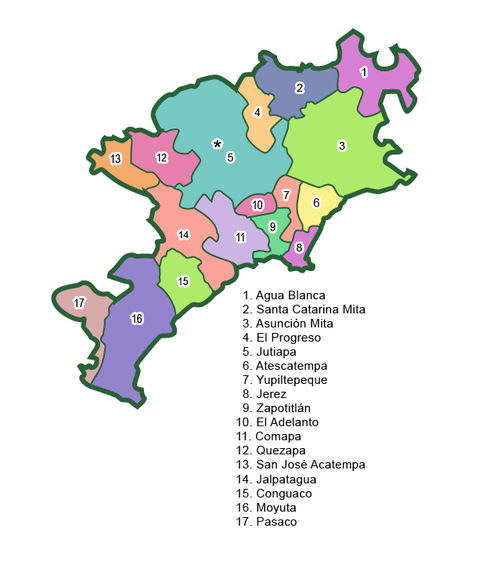 Análisis
Los servicios son consistentes para la atención a la población rural del país.
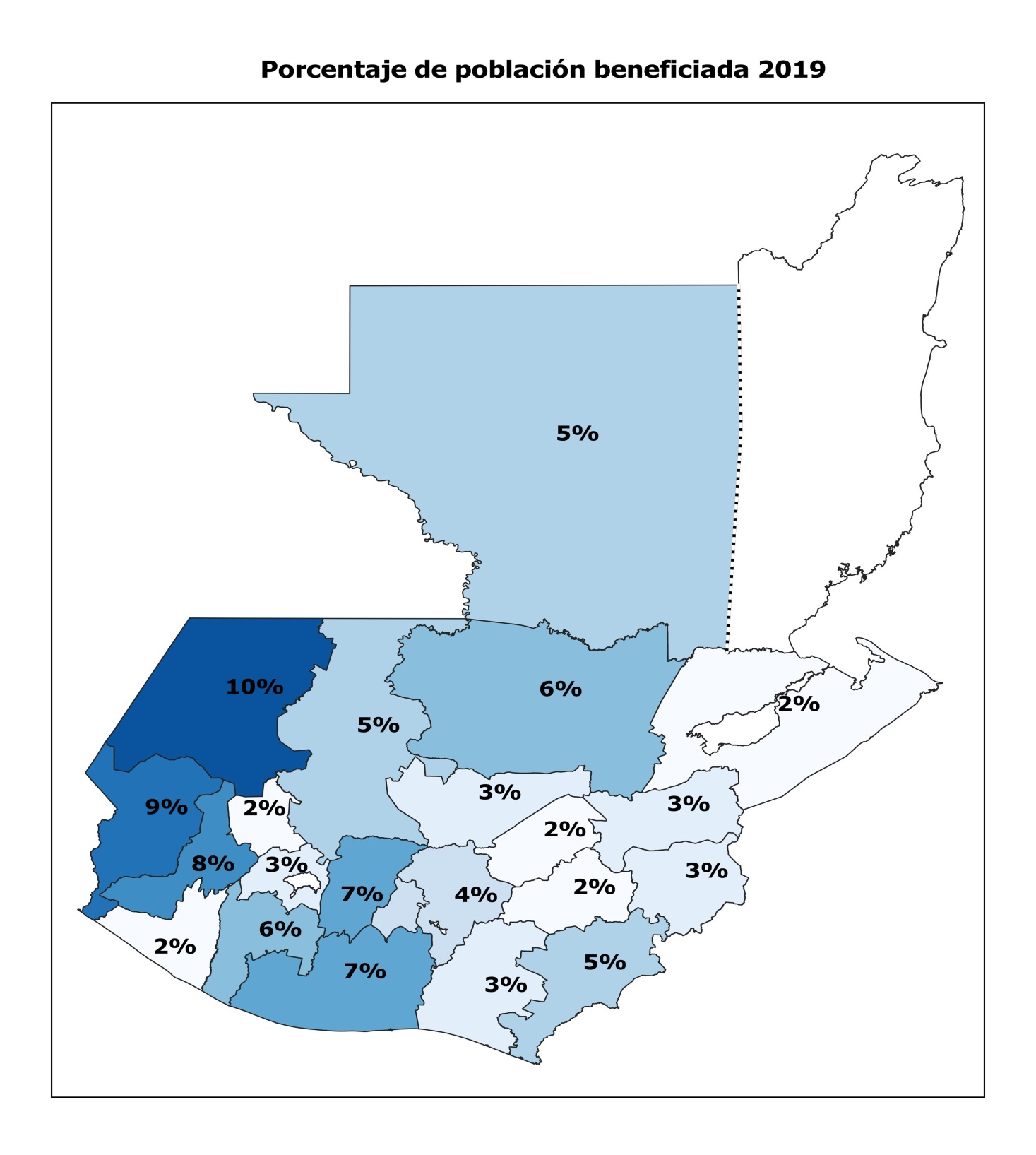 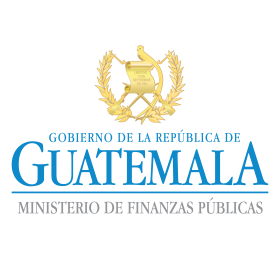 Simple Project Manager
III. Población proyectada 2019
Del total de la población proyectada a atender en el año 2019  (145,446 personas), la mayor atención se concentra en el Depto. de Huehuetenango (14,232 personas), lo que representa el 10% de la población beneficiada con bienes, insumos agropecuarios y/o servicios de capacitación y asistencia técnica.
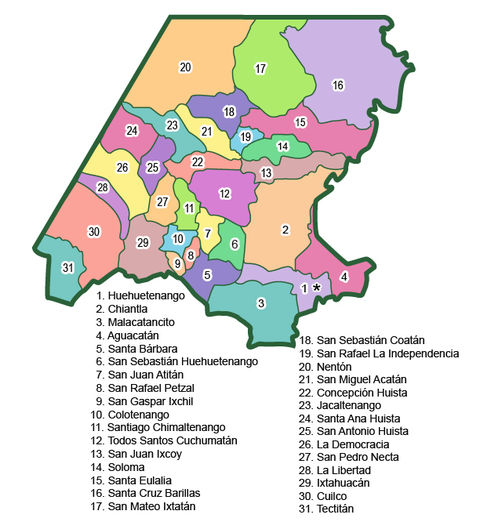 Análisis
Los servicios son consistentes para la atención a la población rural del país.
Simple Project Manager
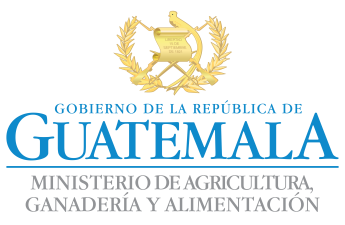 IV. Vinculación con la política pública (ODS)
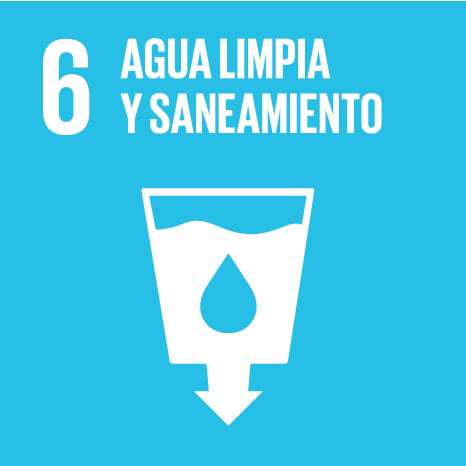 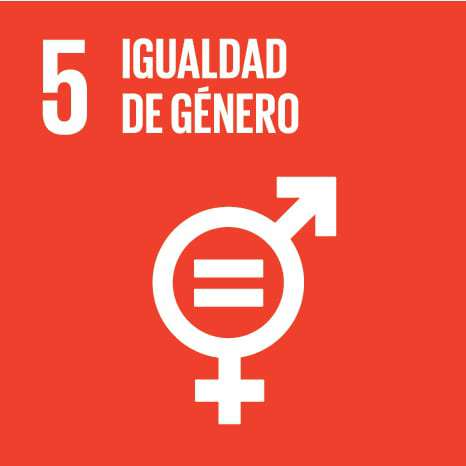 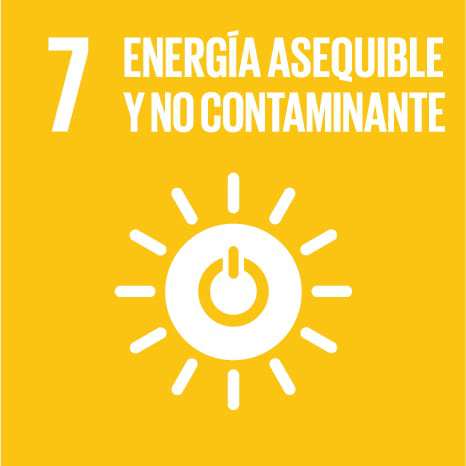 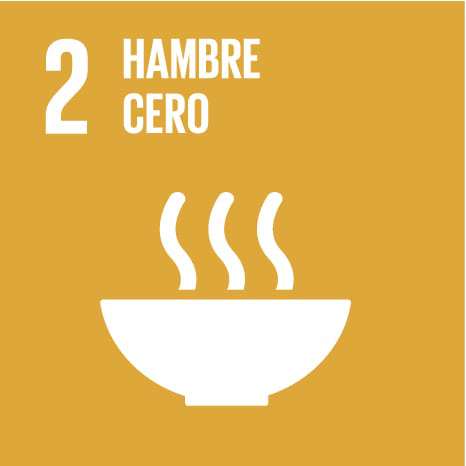 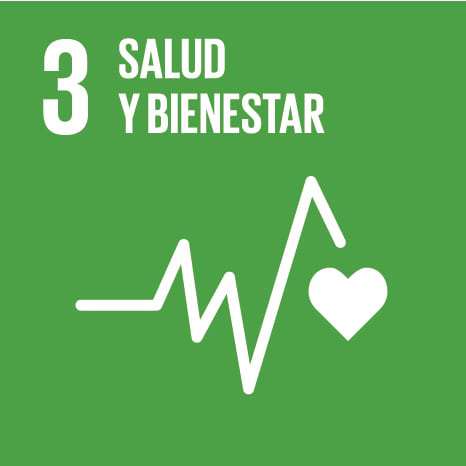 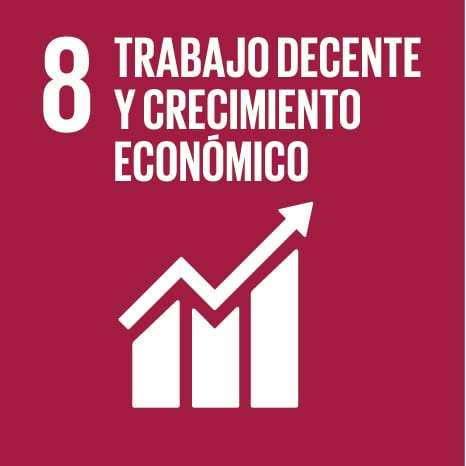 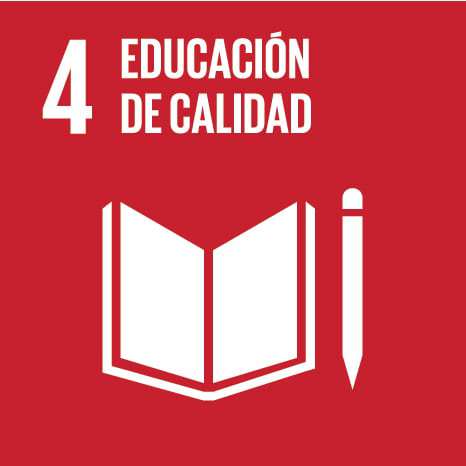 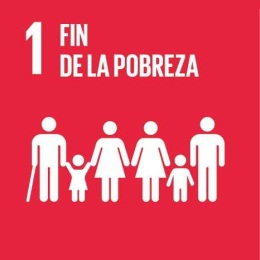 Producción del MAGA
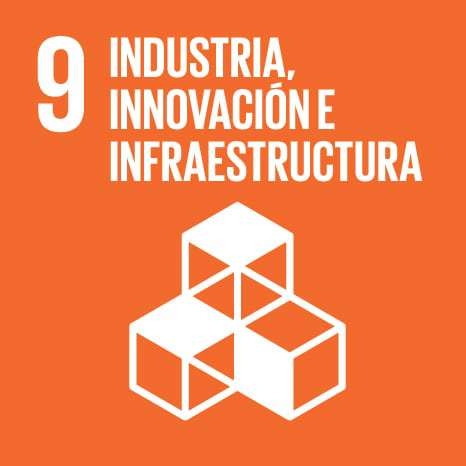 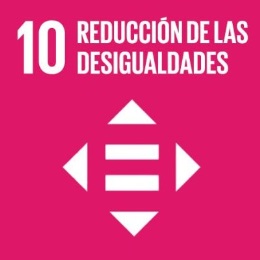 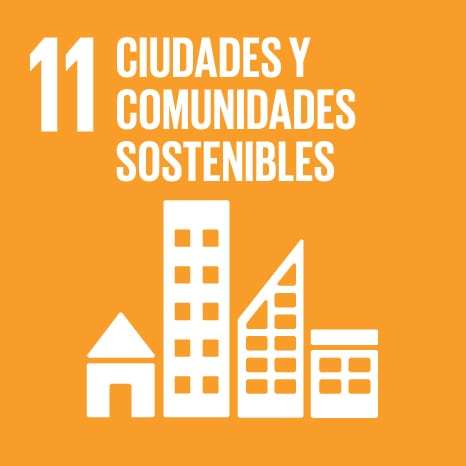 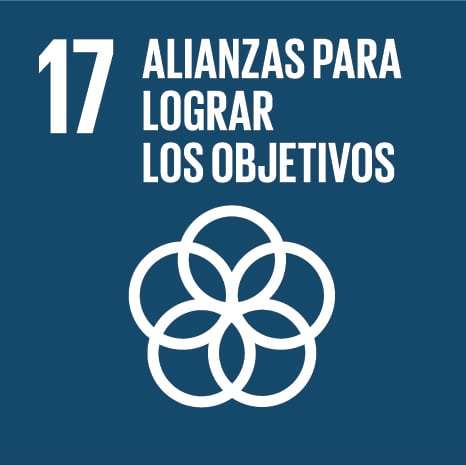 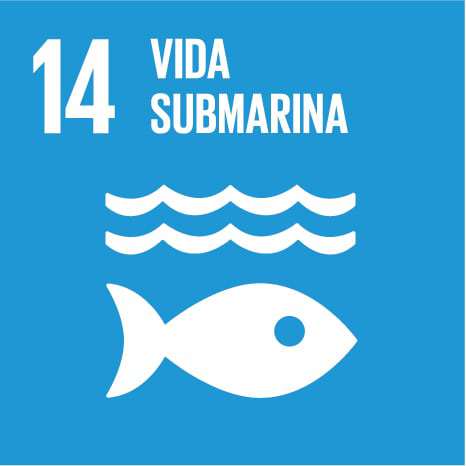 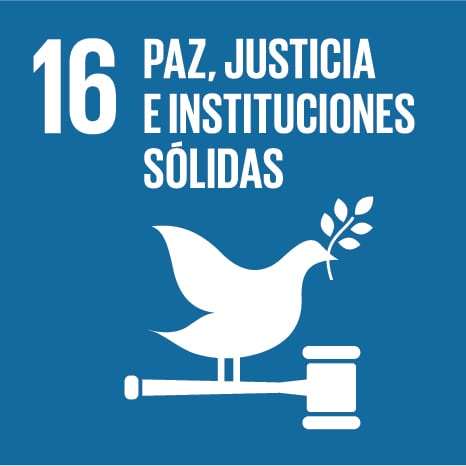 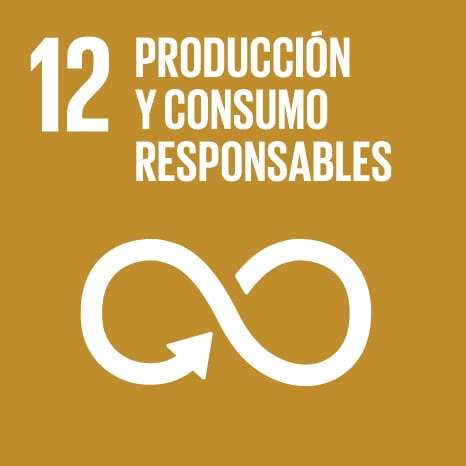 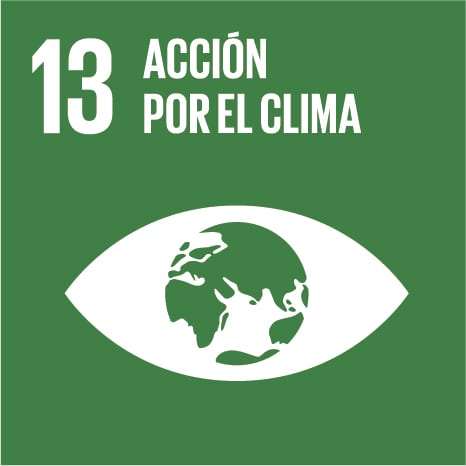 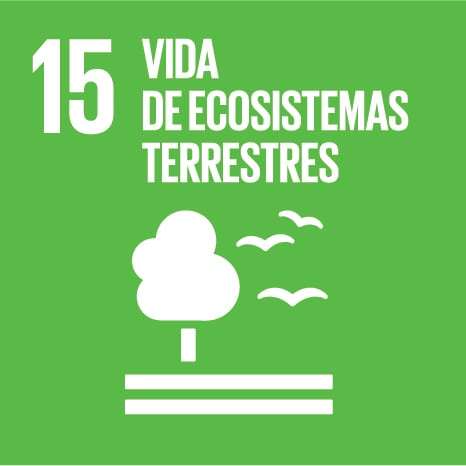 Simple Project Manager
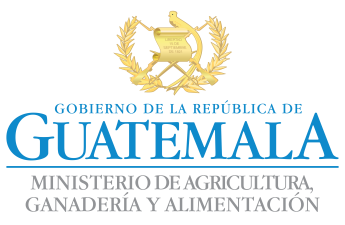 IV. Vinculación con la política pública (ODS)
Entrega de raciones de alimentos a población vulnerable
Cupón de subvención para adquirir alimentos
Capacitación, asistencia técnica, bienes e insumos agropecuarios para producción de alimentos
Capacitación en prácticas adecuadas en el hogar
Promotores voluntarios y agricultores de infra y subsistencia con capacitación y asistencia técnica con mejorar sus sistemas productivas en apoyo a la economía familiar
Productores (as) agropecuarios organizados apoyados en encadenamientos e implementación de proyectos productivos y de servicios para el desarrollo rural integral
Agricultores de infra, subsistencia y excedentarios apoyados para el desarrollo de agricultura alternativa
Prioridad 1. Reducción de la pobreza y protección social
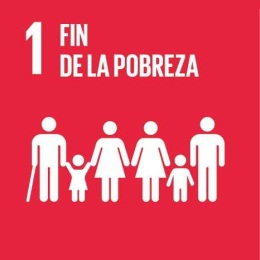 Simple Project Manager
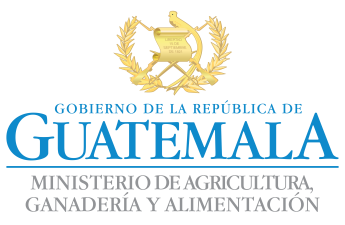 IV. Vinculación con la política pública (ODS)
Prioridad 5. Seguridad alimentaria y nutricional
Familias de agricultura familiar con niños menores de dos años de edad incrementan su disponibilidad y consumo de alimentos para la prevención de la desnutrición crónica
Familias de agricultura familiar con niños menores de dos años de edad incrementan sus ingresos familiares para la prevención de la desnutrición crónica
Simple Project Manager
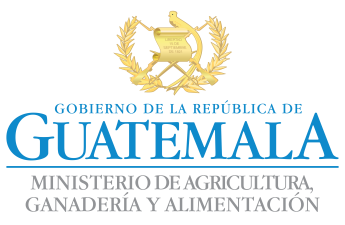 IV. Vinculación con la política pública (ODS)
Prioridad 3. Disponibilidad y acceso al agua y gestión de los recursos naturales
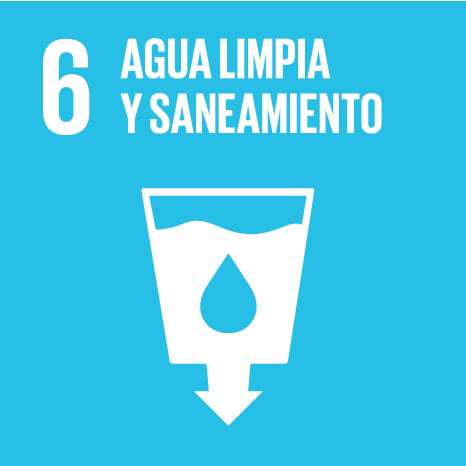 Agricultores con áreas incorporadas a sistemas de riego o mini riego
Rehabilitación y mejoramiento de unidades de riego
Simple Project Manager
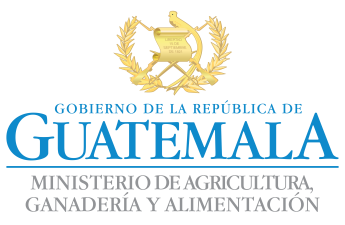 IV. Vinculación con la política pública (ODS)
La certificación de pesca comercial artesanal a pescadores artesanales
Emisión de licencias para pesca y acuicultura para concesionarios autorizados 
Emisión de licencias de pesca y certificación a concesionarios para captura y/o de transformación de producto para exportación
Capacitación en temas de acuicultura y pesca a usuarios para la protección del patrimonio agropecuario
Simple Project Manager
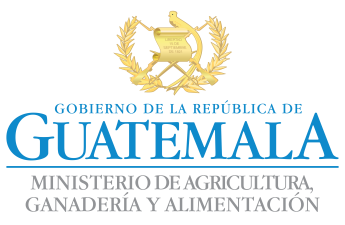 IV. Vinculación con otras políticas públicas, sectoriales y planes
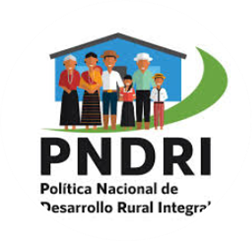 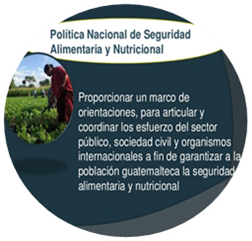 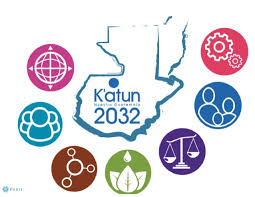 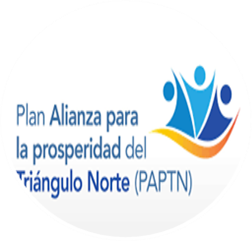 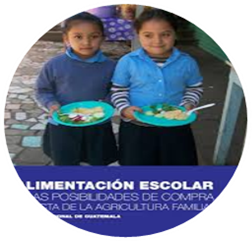 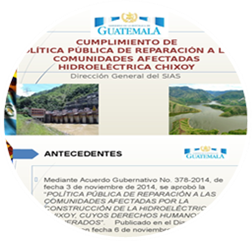 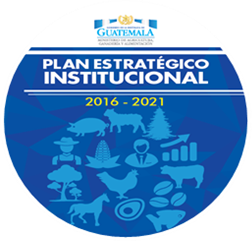 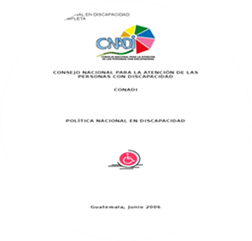 Simple Project Manager
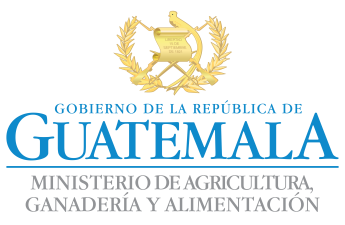 IV. Presupuesto requerido 2020 por Programa Presupuestario
Simple Project Manager
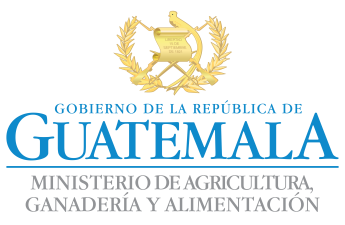 Recursos adicionales
Q 1,127.2